Nebulosas
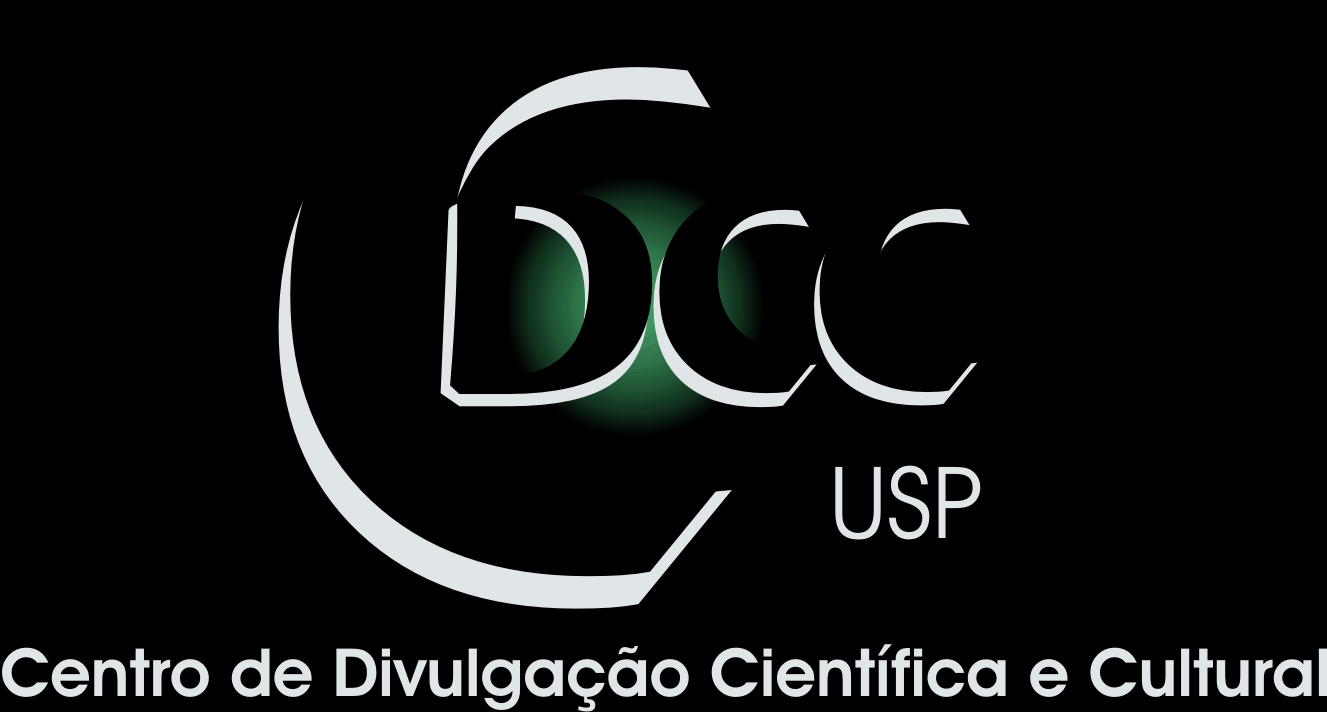 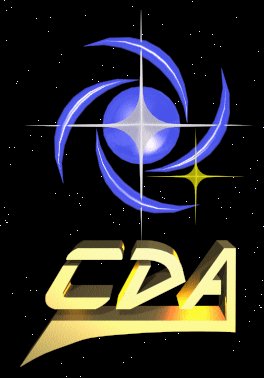 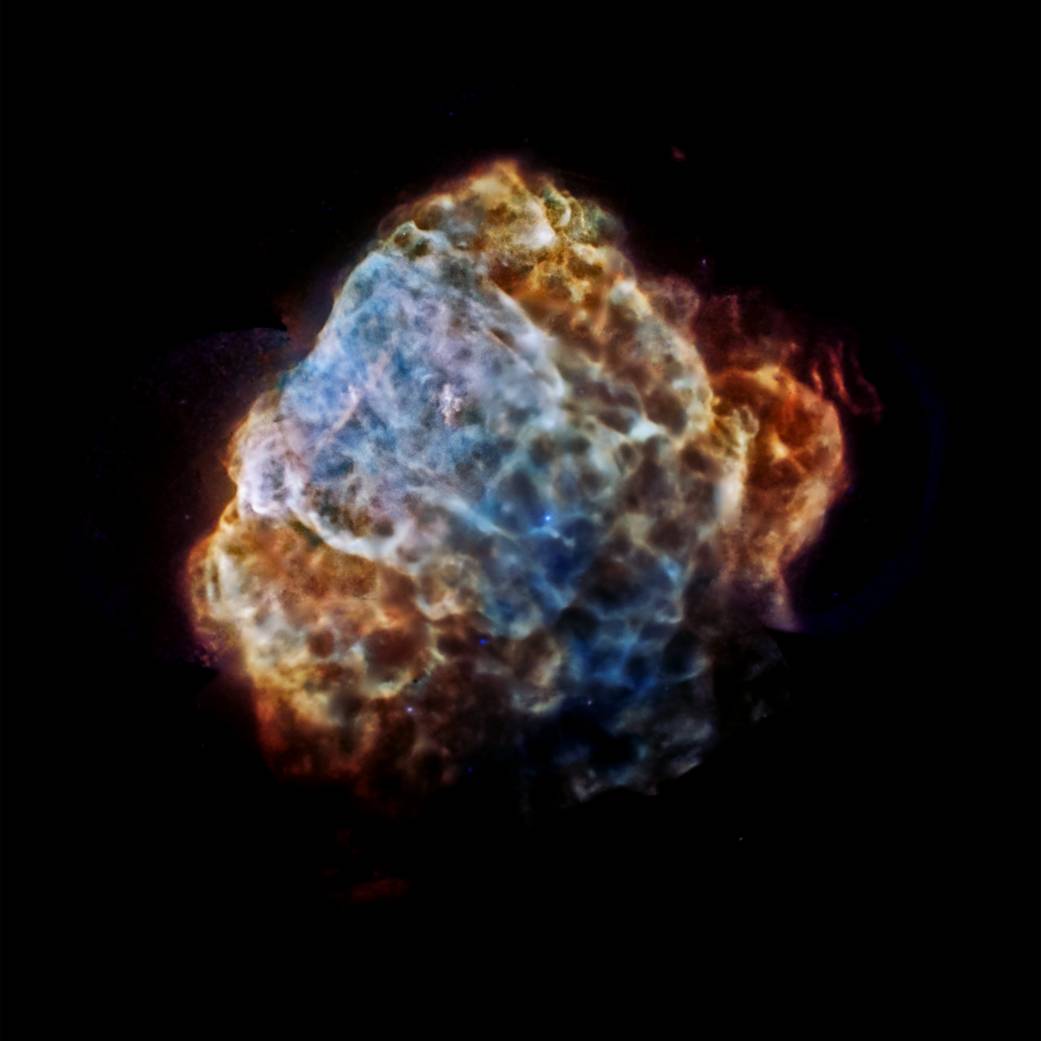 Palestrante: Jéssica Cristina Ramos           –               E-mail: jessica.ramos@usp.br
[Speaker Notes: Imagem - http://www.nasa.gov/sites/default/files/puppisa.jpg]
Definição
Cada uma das numerosas imensas massas de poeiras ou gases, no espaço interstelar da nossa Via-Láctea e de outras galáxias, que são observadas por sua absorção de luz de objetos mais afastados ou por sua reflexão ou reemissão de luz de estrelas associadas mais próximas
Dicionário Michaelis
Nebulosas podem ser classificadaspela maneira como são iluminadas.
Nebulosas de emissão:
 - Resquícios de Supernova
 - Regiões de H2. 
 - Nebulosas planetárias.
Nebulosas de reflexão.
Nebulosas escuras.
O ciclo evolutivo estelar
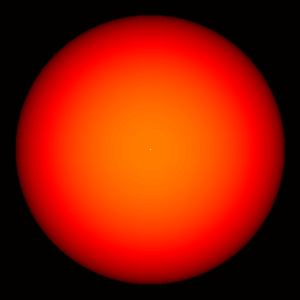 Sequencia evolutiva
Gigante Vermelha
H
He
[Speaker Notes: Sol - http://www.nasa.gov/image-feature/active-regions-on-the-sun
Gigante Vermelha - isc.astro.cornell.edu
Hidrogenio - https://acasadasoldas.com.br/gases/5/hidrog%C3%AAnio-comum-h2.html]
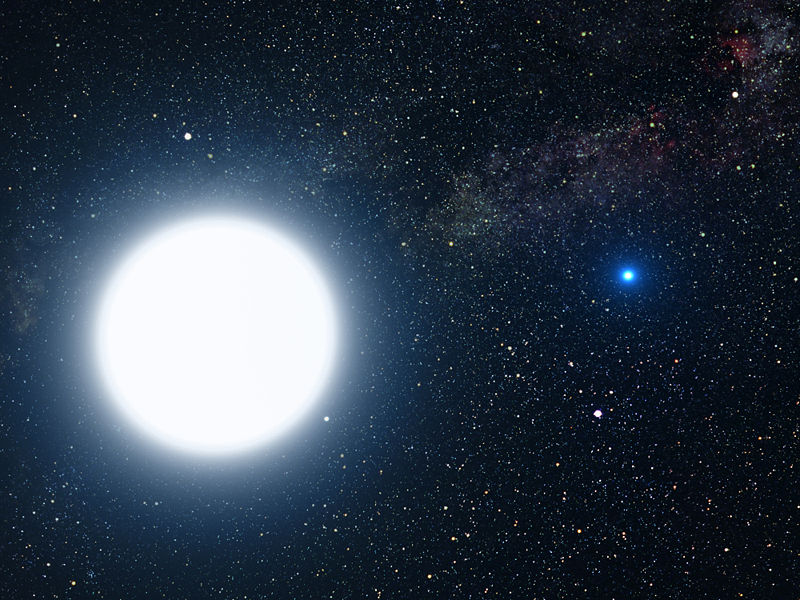 Anã branca
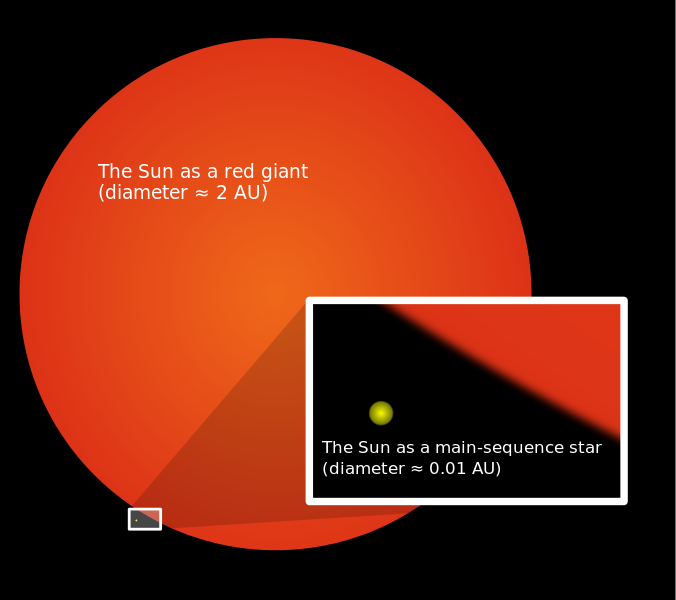 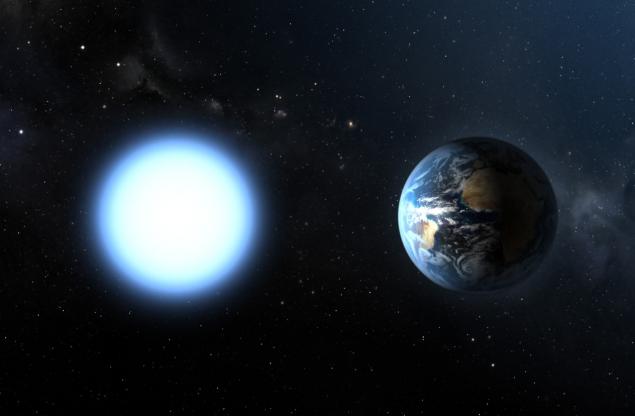 1 AU = a distância da Terra /Sol
Aproximadamente 150 milhões de Km
A Terra possuí um diâmetro de
12.742 Km
Ejeção de 90% de seus envoltórios
Crédito da imagem: http://ircamera.as.arizona.edu/NatSci102/NatSci102/lectures/starevolution.htm
[Speaker Notes: sol em fase de gigante vermelha - https://upload.wikimedia.org/wikipedia/commons/7/7c/Sun_red_giant.svg
Anã branca - http://www.spacetelescope.org/images/html/heic0516b.html – Sirius B]
Nebulosas planetáriasestrelas entre 0,5 e 8,0  M
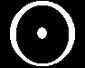 NGC 7293 – 450 a.l
Constelação da Aquário
[Speaker Notes: Nebulosa da Hélice - NASA - Comets Kick up Dust in Helix Nebula]
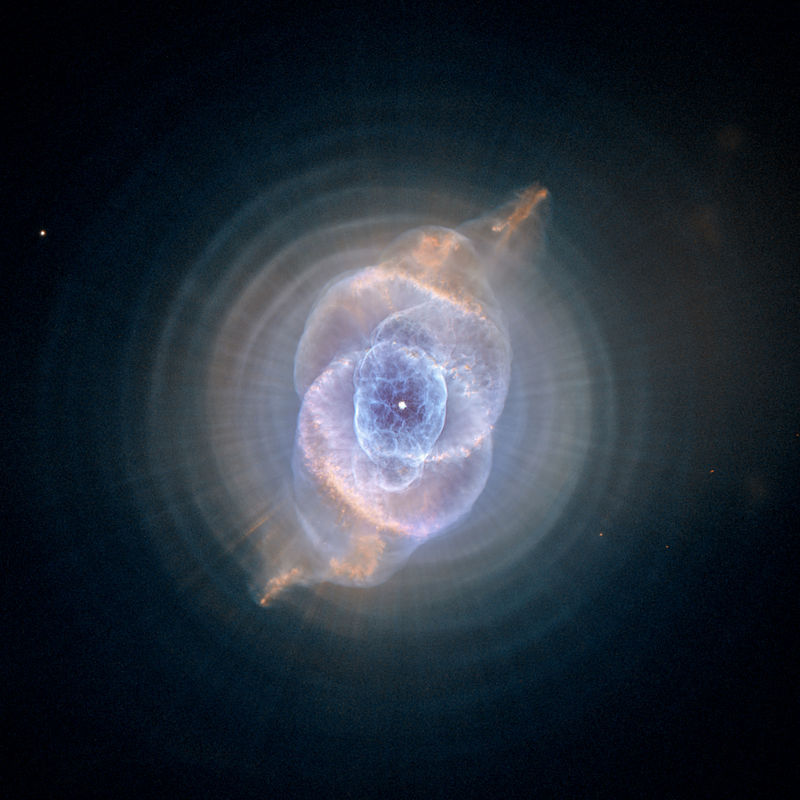 NGC 6543 –  3.000 a.l
Constelação de Dragão
[Speaker Notes: Nebulosa olho de gato - http://www.nasa.gov/multimedia/imagegallery/image_feature_211.html]
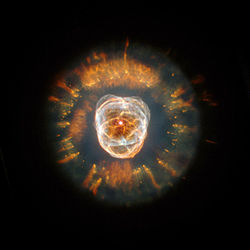 NGC 2392 –  5.000 a.l
Constelação de Gêmeos
Gigantes vermelhas sãoas maiores estrelas que existem?
https://www.youtube.com/watch?v=HEheh1BH34Q
Para estrelas com a massa superior a
8 M    ....
Pistol Stars
He
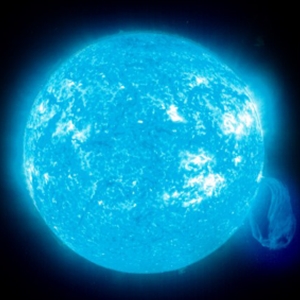 O
C
Ne
Mg
Si
S
Fe
A estrela entra em
 	colapso definitivo
[Speaker Notes: http://hubblesite.org/newscenter/archive/releases/1997/33/image/a/- pistol nebula]
Resquícios de Supernova
M1  –   6.300 a.l
Constelação de Touro
[Speaker Notes: Crab nebula – NGC1952 - http://hubblesite.org/newscenter/archive/releases/2005/37/image/a/]
NGC 6960  –   1.400 a.l
Constelação de Cisne
[Speaker Notes: Nebulosa laço do cisne- http://www.ccvalg.pt/astronomia/nebulosas/restos_supernovas/vela.jpg]
Repassando...
Estrela de pouca massa
Gigante vermelha
Nebulosa planetária
Imagens fora de escala
Nuvem interestelar
Remanescente de supernova
Estrela de grande massa
Supergigante vermelha
[Speaker Notes: Crédito da imagem: André Luiz da Silva/CDA/CDCC/USP]
Nebulosas de Emissão
M42  –   1.500 a.l
Constelação de Orion
M20  –   5.000 a.l
Constelação de Sagitário
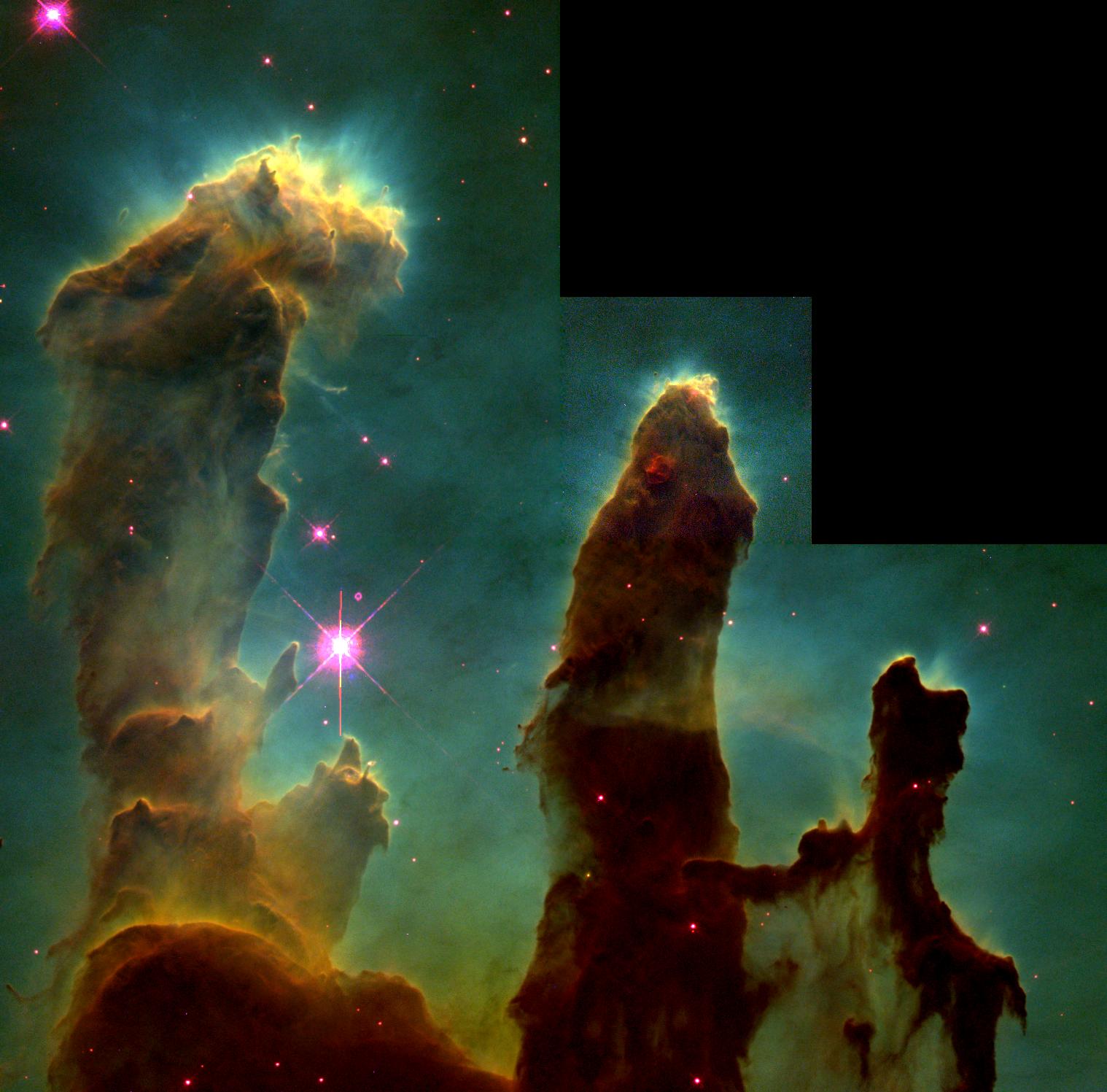 Berçarios de estrelasRegiões de H2
M16  –   7.000 a.l
Constelação da Águia
Nebulosa Carina –   8.000 a.l
Constelação de Carina
M8 –   5.000 a.l
Constelação de Sagitário
[Speaker Notes: Nebulosa da lagoa - http://www.ccvalg.pt/astronomia/nebulosas/regioes_h_ii/m8_1.jpg]
Nebulosa de reflexão
estrelaa
gás
IC 2118 –   1.000 a.l
Constelação de Orion
[Speaker Notes: http://www.nasa.gov/multimedia/imagegallery/image_feature_1209.html]
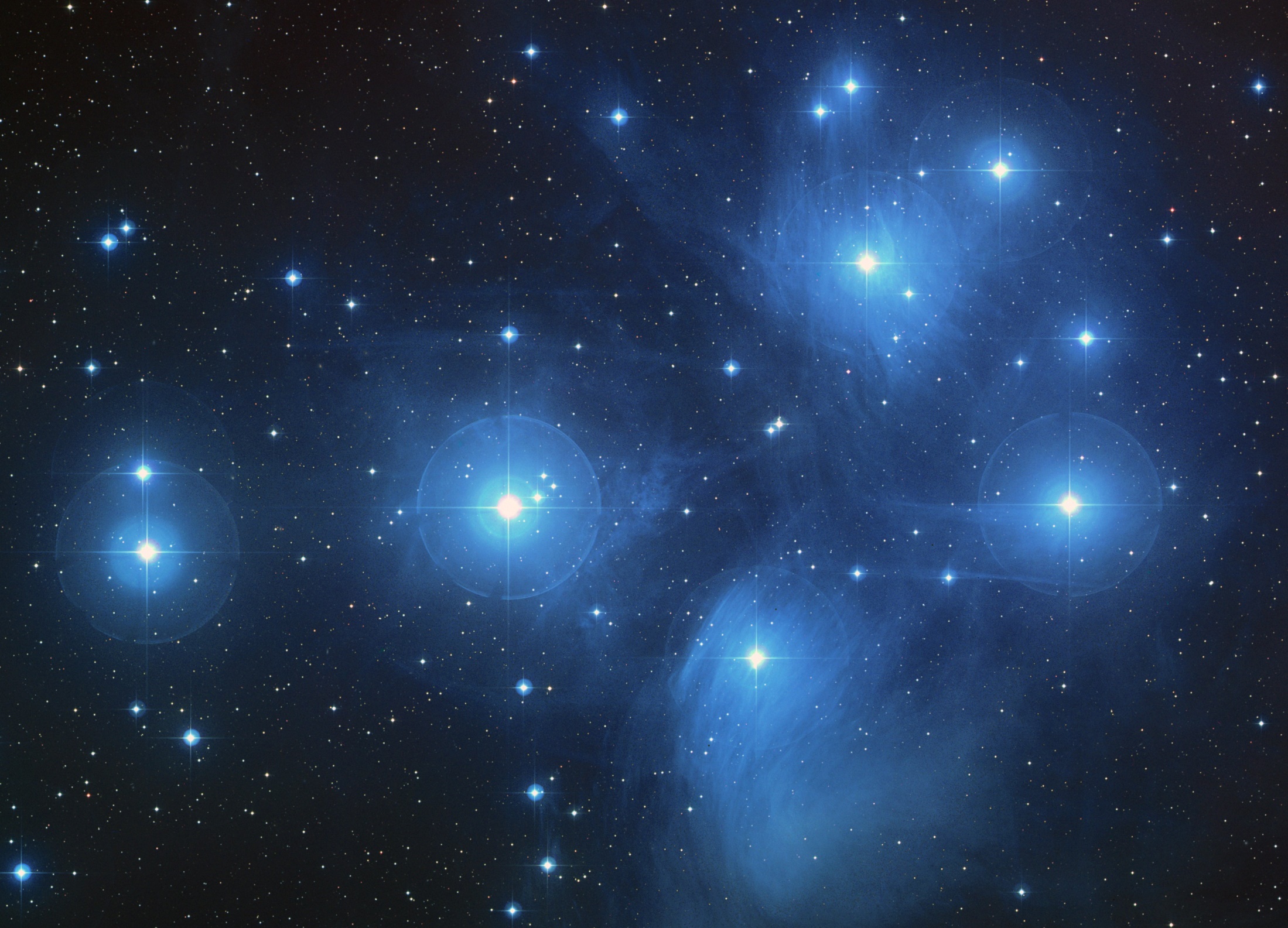 M 45 –   400 a.l
Constelação de Touro
[Speaker Notes: Plêiades - https://en.wikipedia.org/wiki/Pleiades#/media/File:Pleiades_large.jpg]
Nebulosas de absorção
IC 434l – 1.500 a.l
Constelação de Orion
[Speaker Notes: Horsehead - http://www.nasa.gov/multimedia/imagegallery/image_feature_89.html]
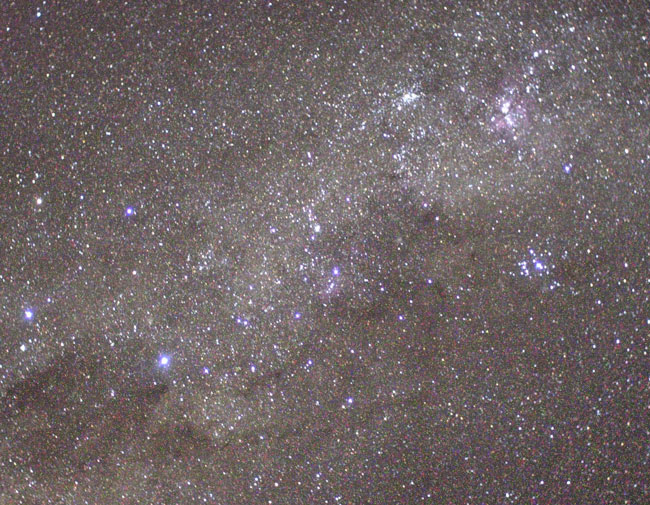 Nebulosa Saco de Carvão – 600 a.l
Constelação do Cruzeiro do Sul
[Speaker Notes: Saco de carvão - http://apod.nasa.gov/apod/ap030507.html]
http://www.nasa.gov/feature/halloween-skies-to-include-dead-comet-flyby
Dúvidas?
Bibliografia:
http://www.observatorio.iag.usp.br/index.php/mencurio/curiodefin.html
ftp://www.iag.usp.br/private/adm/katia/teses/aga/d_isabel_rg_aleman.pdf
http://www.ccvalg.pt/astronomia/nebulosas/nebulosas_emissao.htm
Livro “ A luz das estrelas” Lilia Irmeli Arany-Prado